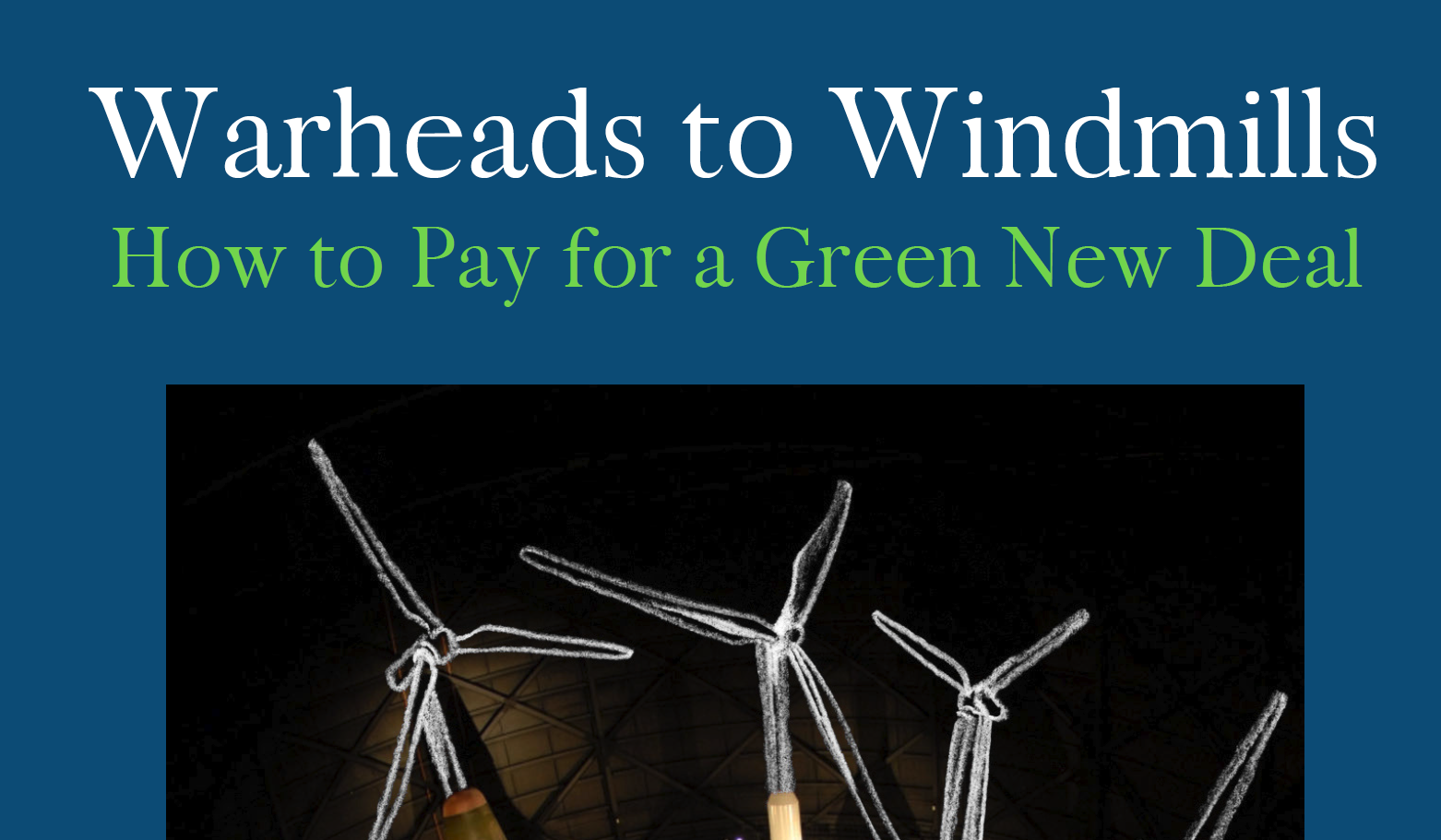 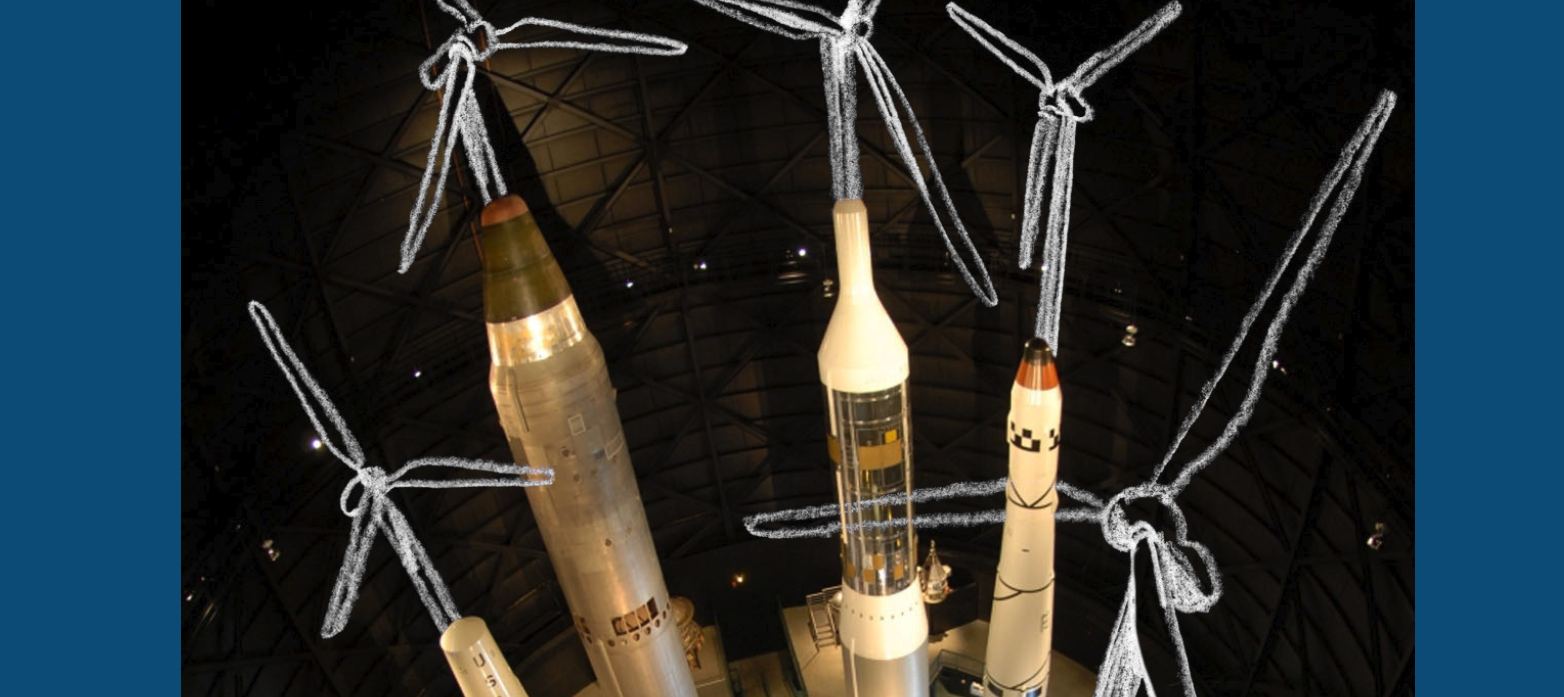 nuclearban.us/w2w
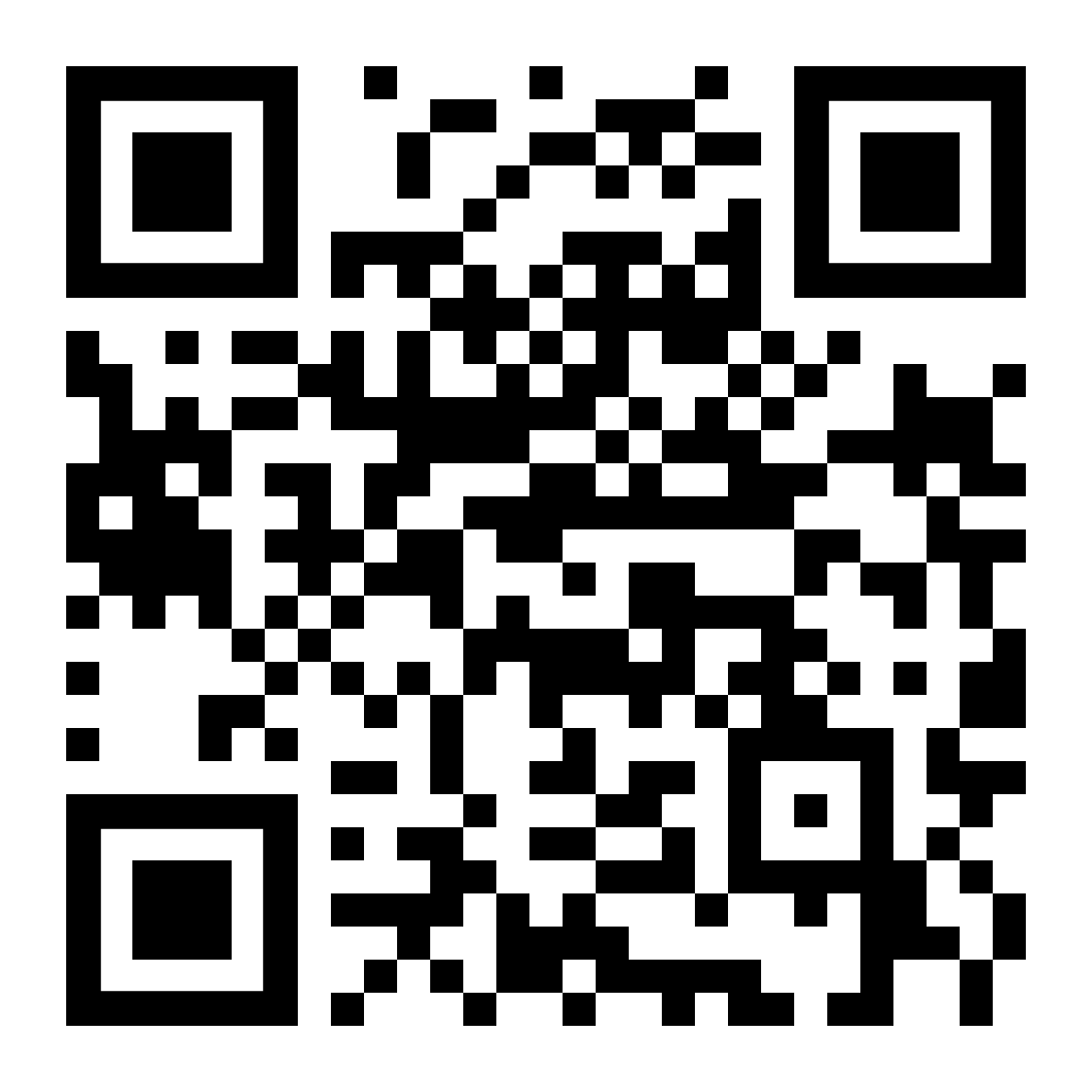 Warheads to Windmills
A Report
Looking at what it will take to address climate
What human and financial resources needed
What are we spending on nuclear weapons
How could one transition to the other

A Campaign
Building support for Green New Deal
Building support for Nuclear Ban Treaty
Using one as a means to achieve the other
Feeding two birds with one scone
3 Existential Threats
Climate catastrophe
Nuclear nightmare
Unsustainable inequality
Before and After COVID-19
After COVID…
3 global threats to humanity
Climate Crisis
Unsustainable Inequality
Nuclear Weapons
2 solutions
Green New Deal
Nuclear Ban Treaty
1 campaign
Warheads to Windmills
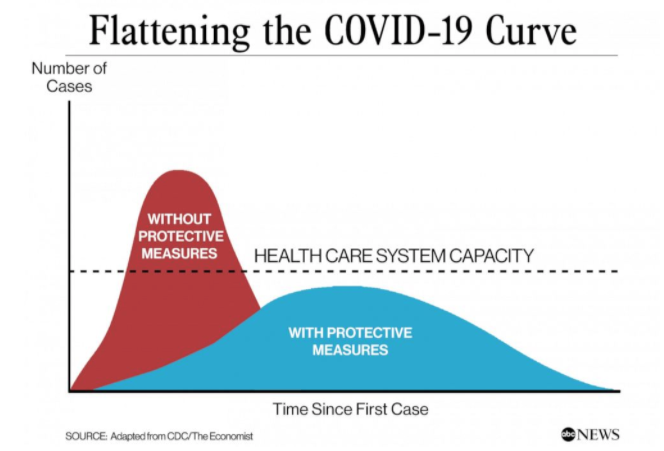 Unprecedented Investments
Treasury bonds purchase - $700 billion
Federal Reserve loans - $2.3 trillion
Re-purchase agreements - $2 trillion
Corporate debt backstop - $750 billion
Small business loans - $600 billion
Congress stimulus package - $2 trillion
Municipal government loans - $500 billion
New stimulus package - $480 billion
Unprecedented regulations
Closing of schools
Closing of restaurants
Closing of businesses
Stay at home orders
Closing of parks and playgrounds
Restrictions for entering grocery stores
Canceling major league sports
Re-Deployment of Workers
Use of War Production Act
Switch to making ventilators and masks
Switch to delivery services
Working from home
Zoom conferences
Appeal to the public
Wash hands for 20 seconds
Social distancing 6 feet
Stay home
Wear a mask in public
Global cooperation
Virus cases in any one country threaten the spread of infection to other countries
Countries with the worst sanitation, overcrowding and water quality need the most help
Can only control the virus by sharing information, research and supplies
How to flatten the curve?
Massive amounts of money
New rules and regulations
Converting workers and factories
Taking personal responsibility
Global cooperation
Flattening the Climate Curve
2℃
Carbon Reduction Targets
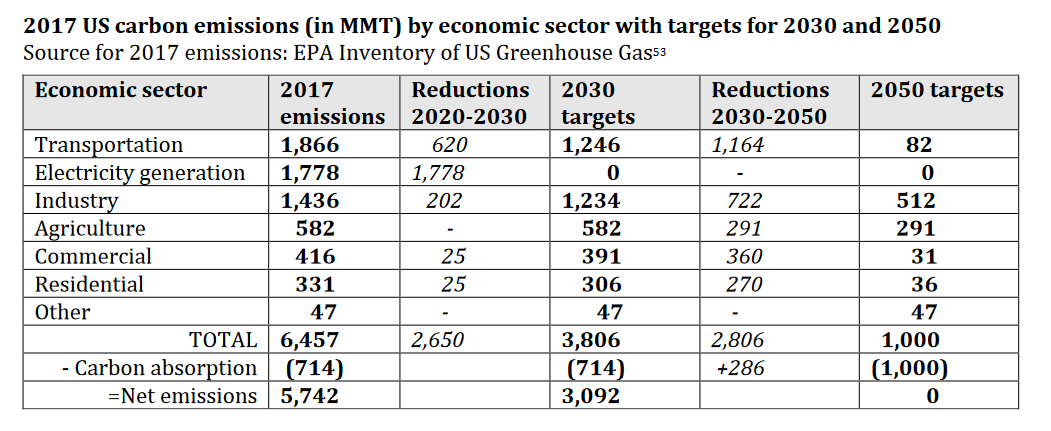 - From Warheads to Windmills, p. 17
Carbon Reduction Targets
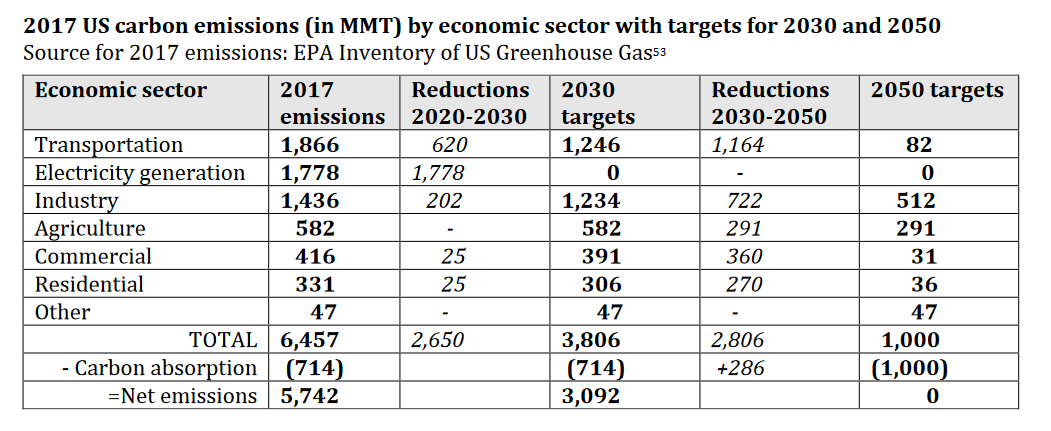 - From Warheads to Windmills, p. 17
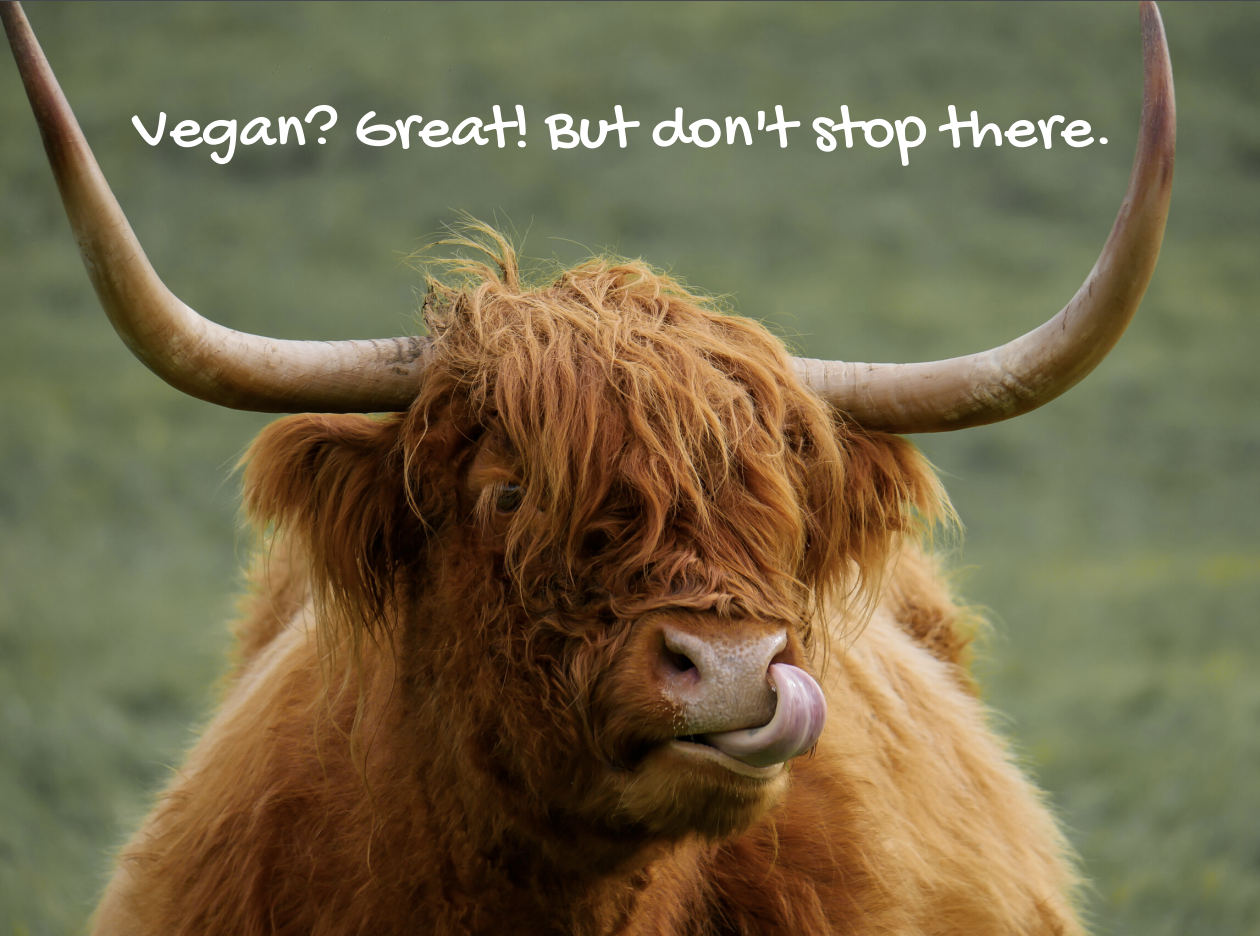 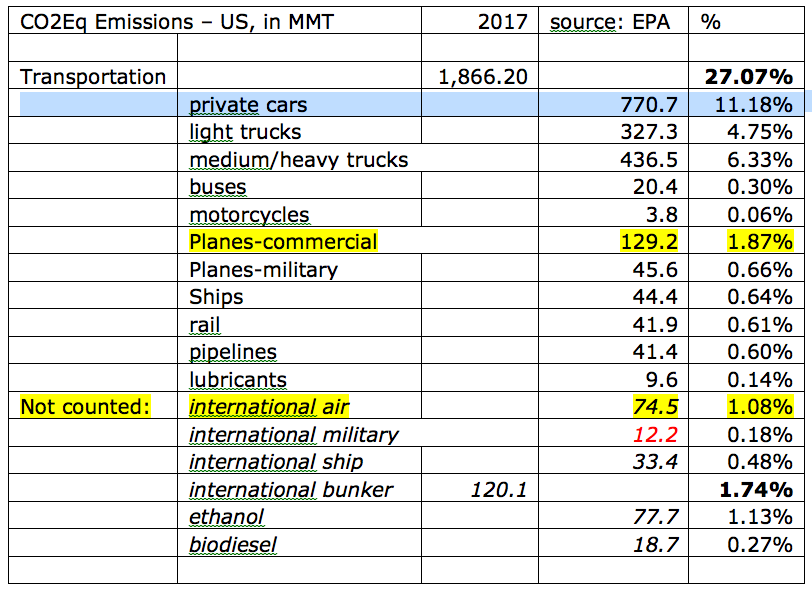 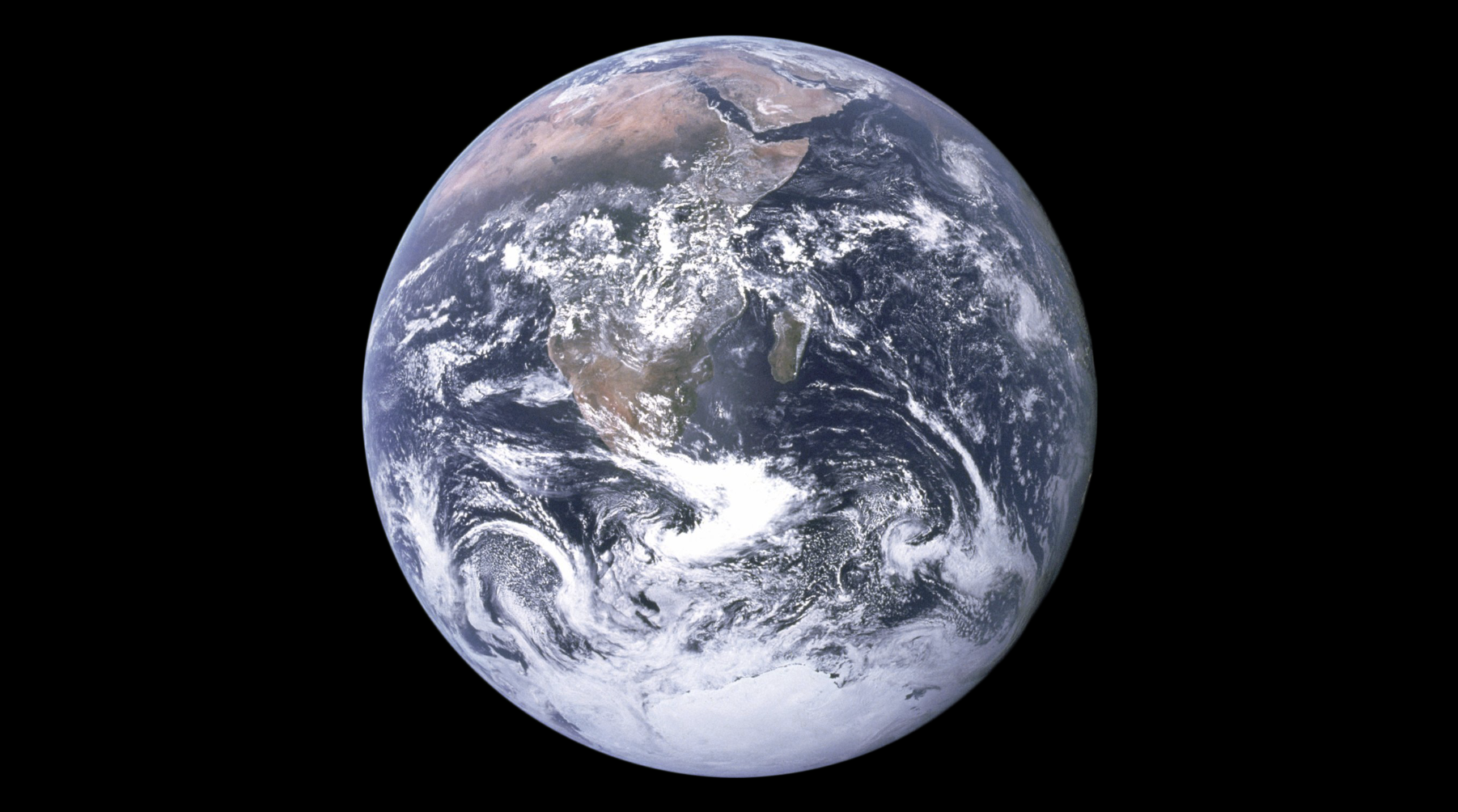 Transition to Electric Vehicles 2020-2030
Transition to Renewable Electricity 2020-2030
Green New Deal
Immediate Priorities – by 2030
100% Renewable Electricity 
Only electric vehicles for sale 
All new buildings fossil-free 
Complete ban on HFCs

Longer-term Priorities – by 2050
5.   Transformation of agriculture
Transformation of steel, cement 	and other industries 
Planting of 10 billion trees
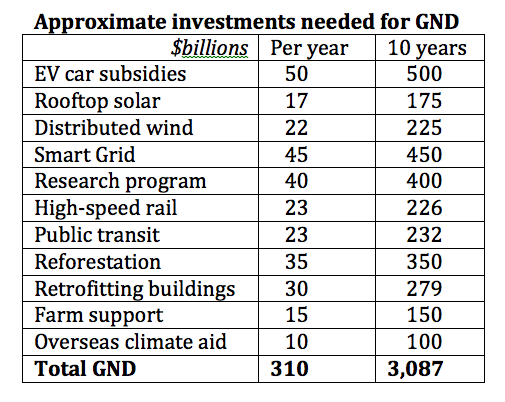 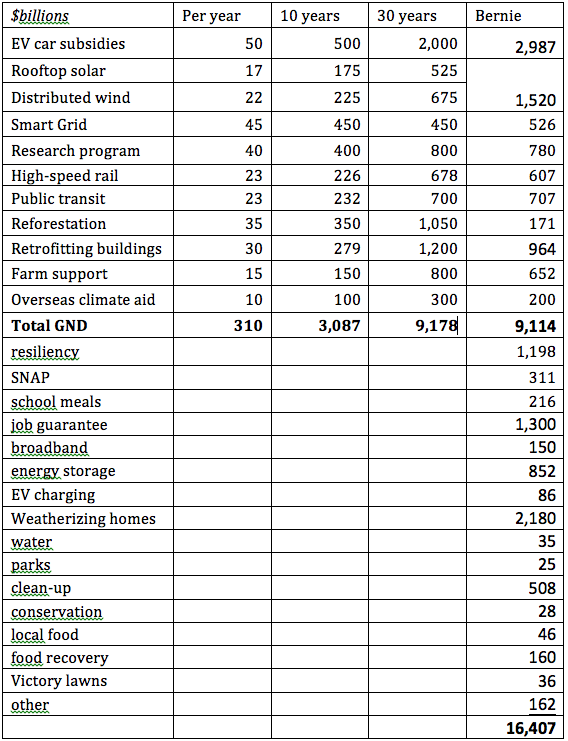 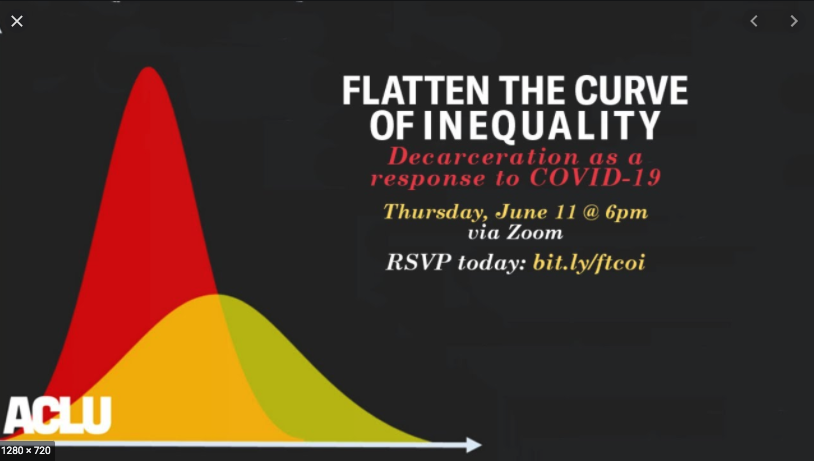 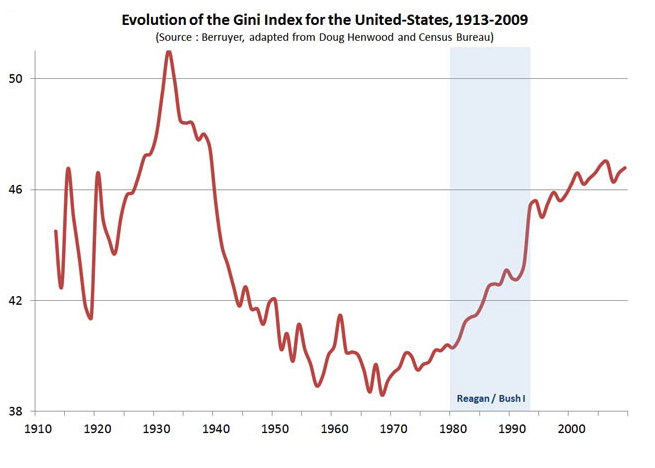 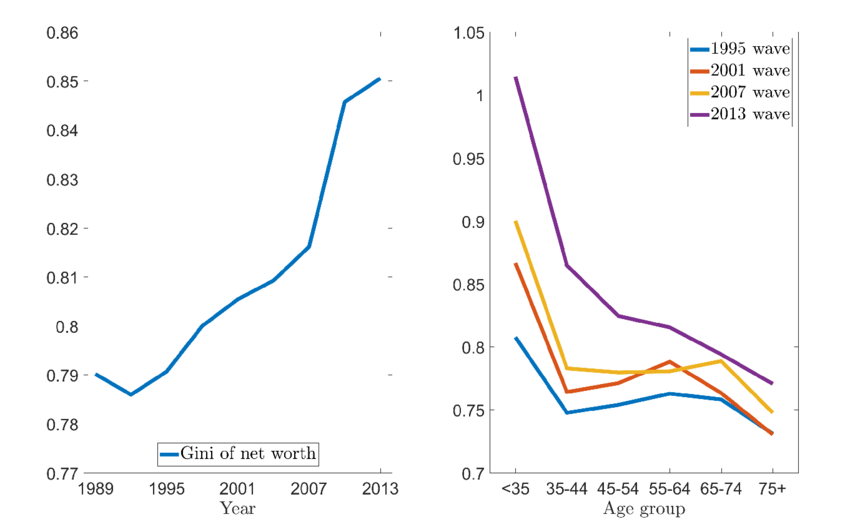 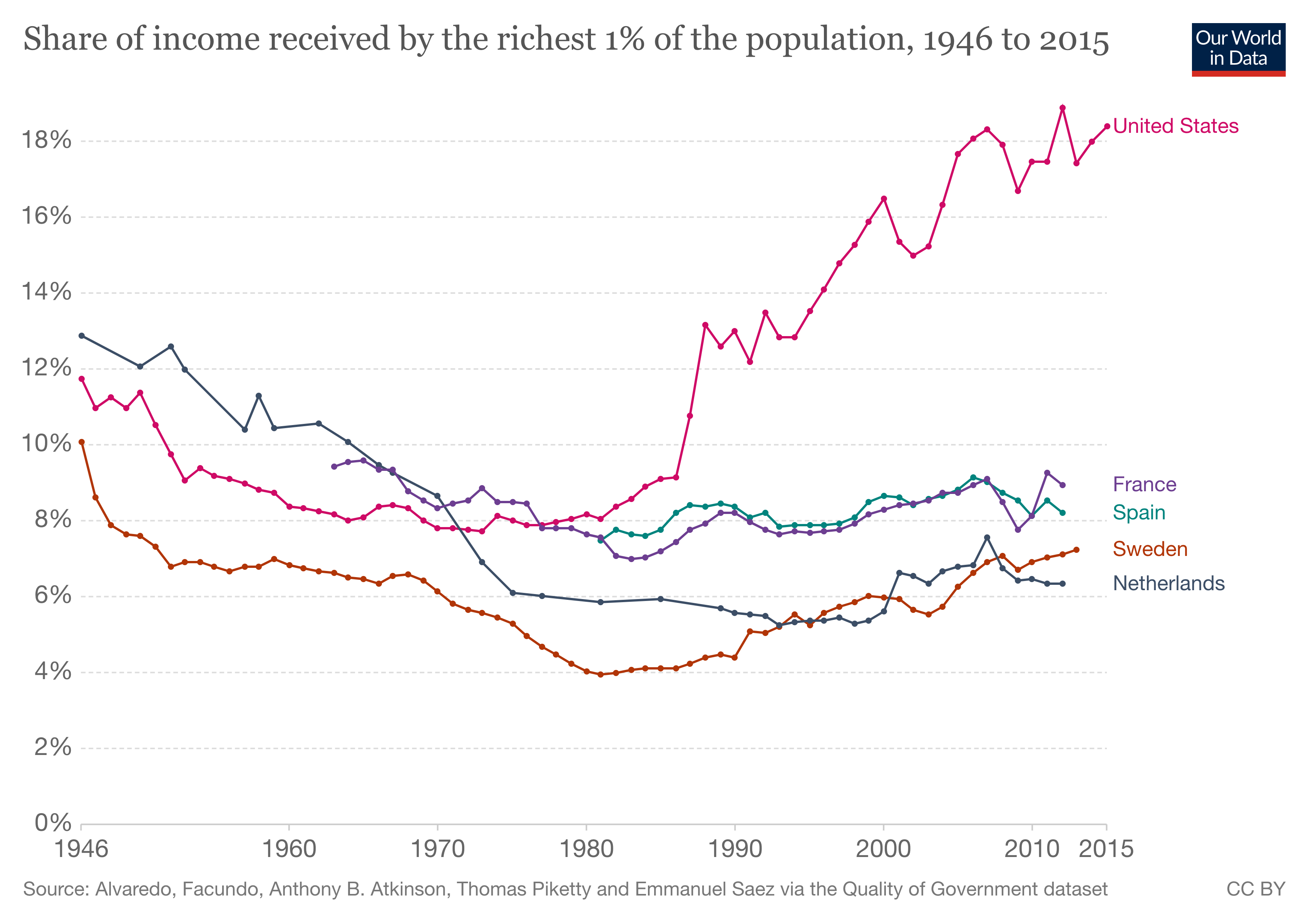 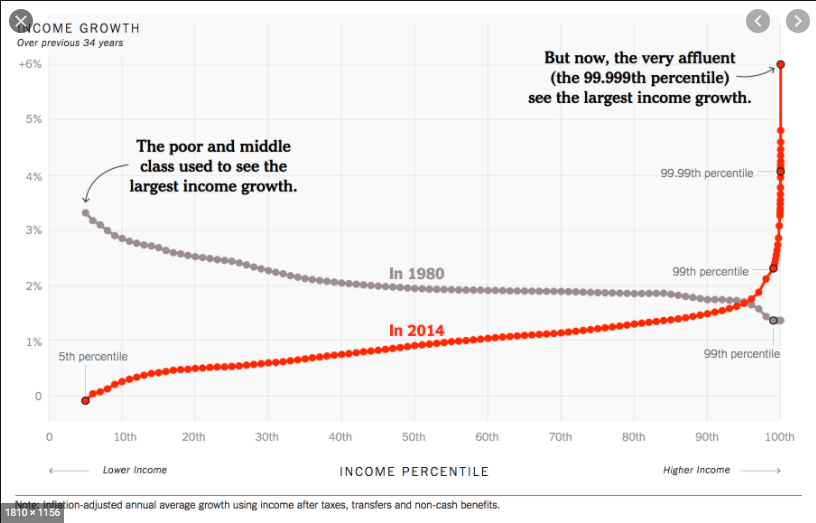 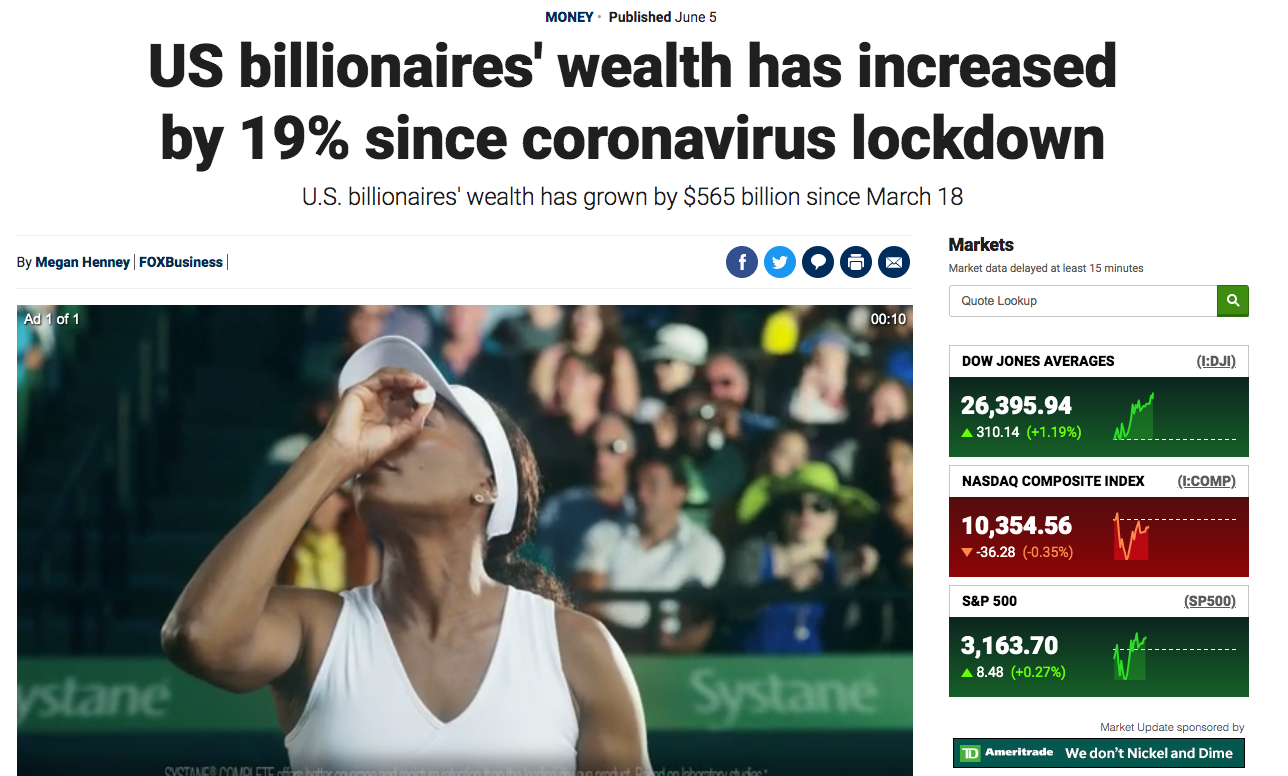 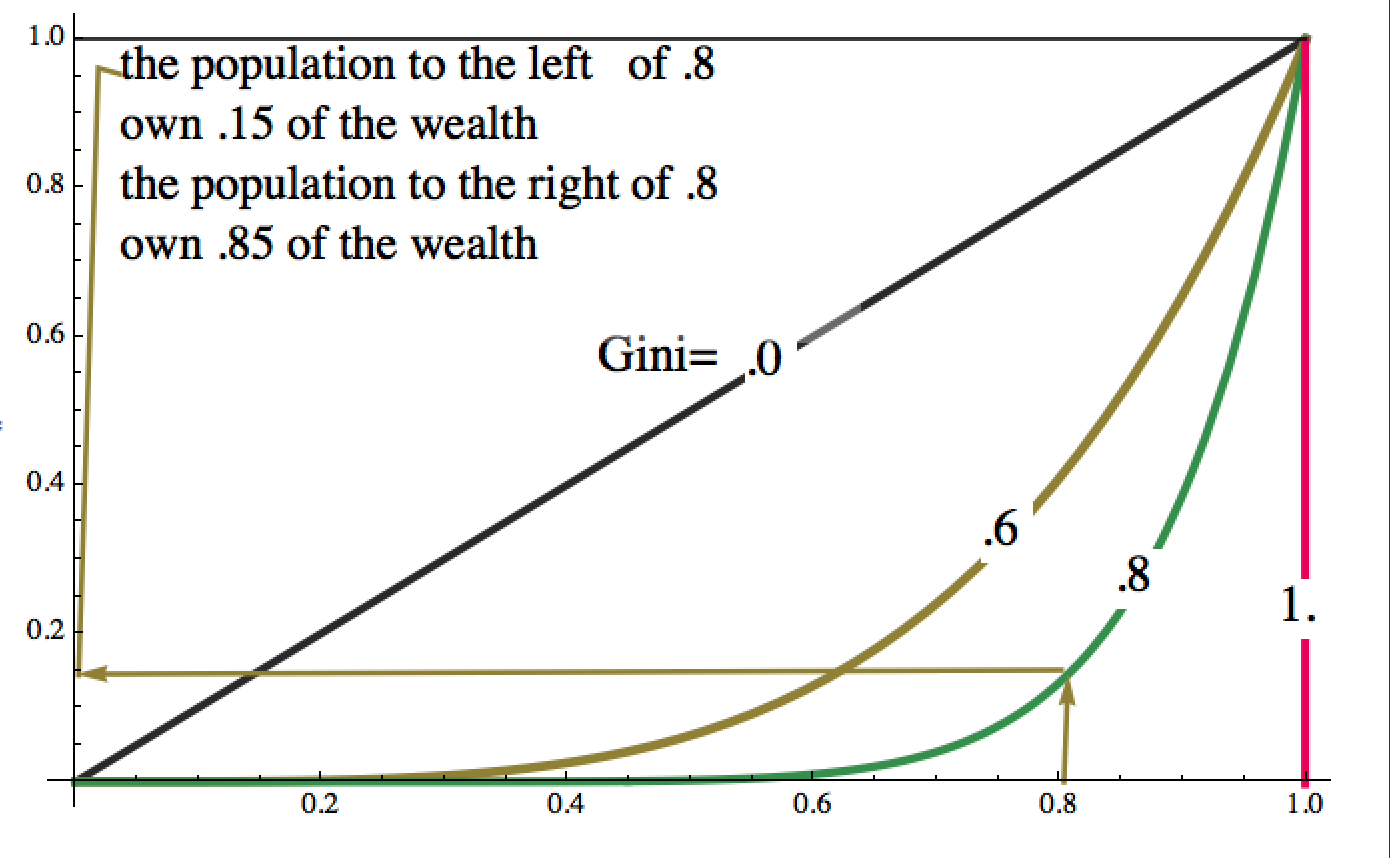 Flattening the Inequality Curve
Massive amounts of money
New rules and regulations
Converting workers and factories
Taking personal responsibility
Global cooperation
Money
To create jobs
Access to healthcare
Better housing
Education without debt
Public transportation
Neighborhoods and infrastructure
Legislation
How to flatten the curve?
Massive amounts of money
New rules and regulations
Converting workers and factories
Taking personal responsibility
Global cooperation
How to flatten the curve?
Massive amounts of money
New rules and regulations
Converting workers and factories
Taking personal responsibility
Global cooperation
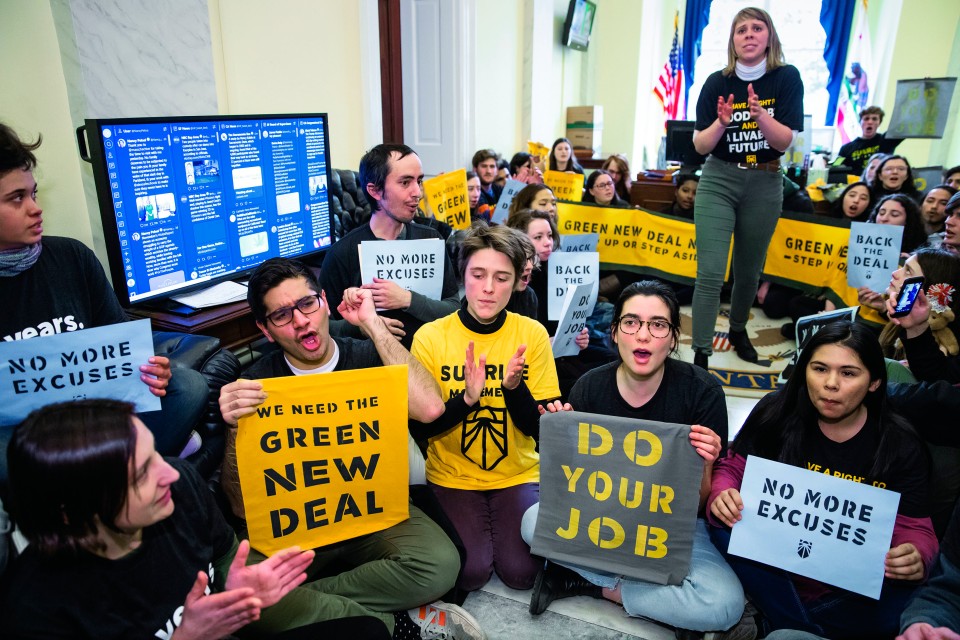 Call to Action #2
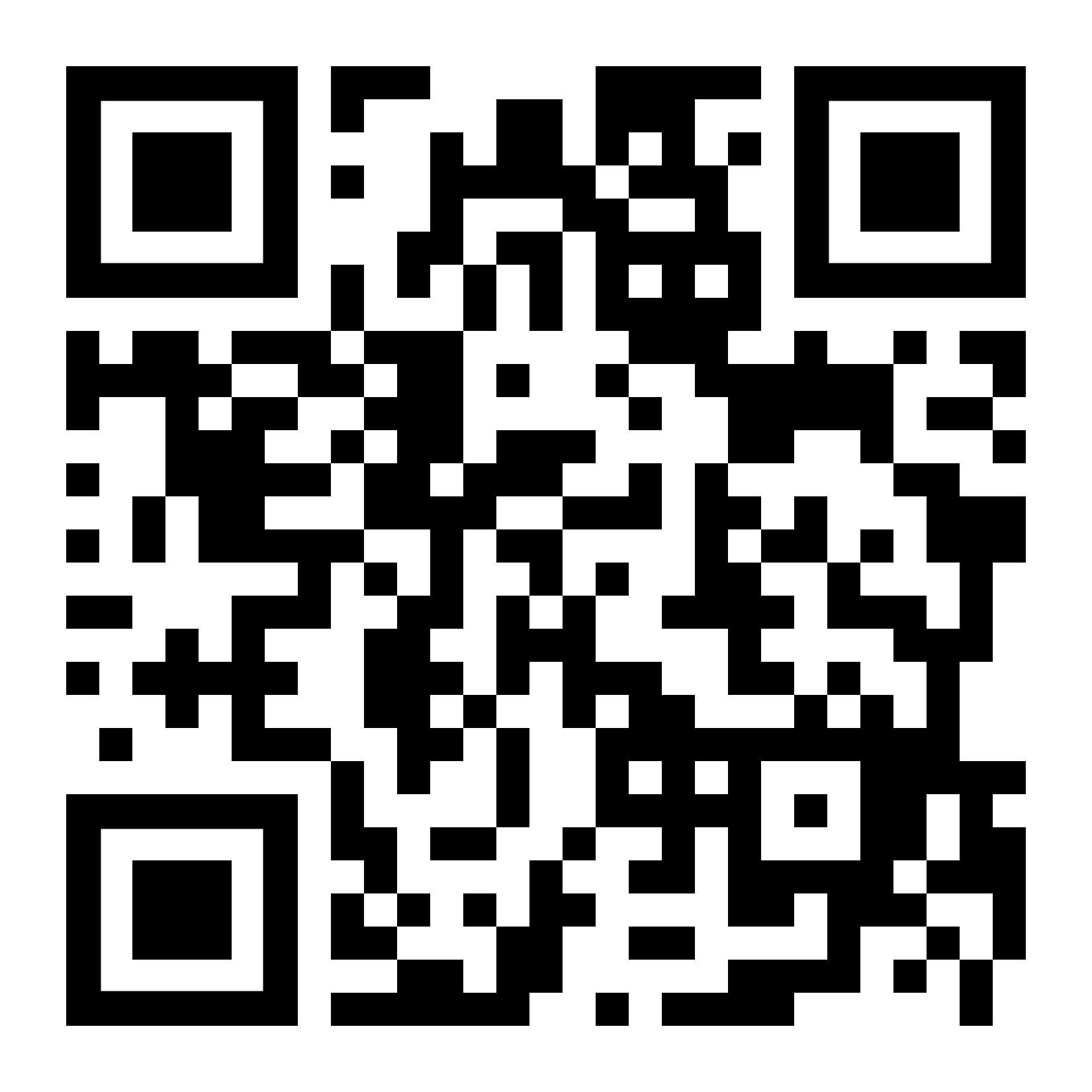 Tell Joe Biden:
We need to cut our carbonemissions in half by 2030. 
That’s what the science says.
That’s what the IPCC says.
That’s what our young people say.
It’s their future that’s at stake!
What are you going to do to make sure we meet the IPCC’s 2030 target?
Hiroshima, 1945
Flattening the Nuclear Curve
1 explosion
available burn beds
No explosion
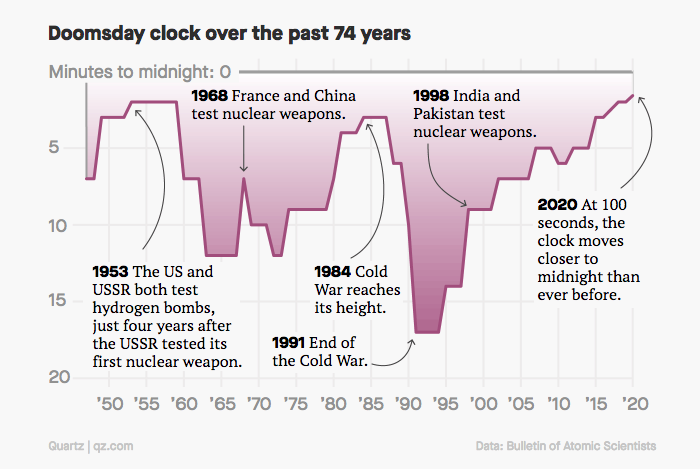 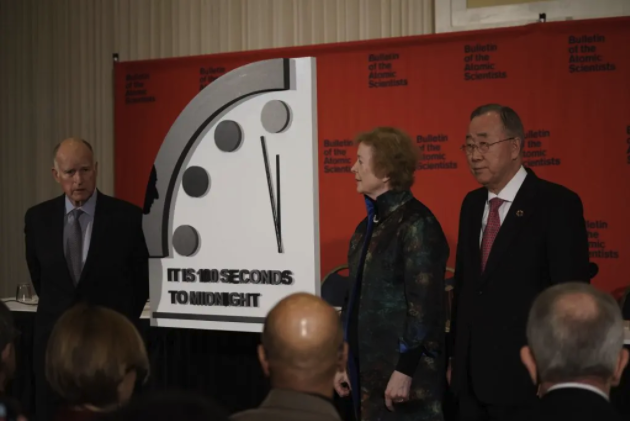 Former CA Gov Jerry Brown, Former Irish PM Mary Robinson and Former UN S-G Ban Ki-Moon unveil the 2020 “Doomsday Clock,” January, 2020
Call to Action #3
Ask members of Congress to…
Co-sponsor H.Res. 302:
https://www.congress.gov/bill/116th-congress/house-resolution/302/

And sign ICAN Pledge:
https://pledge.ican.org/
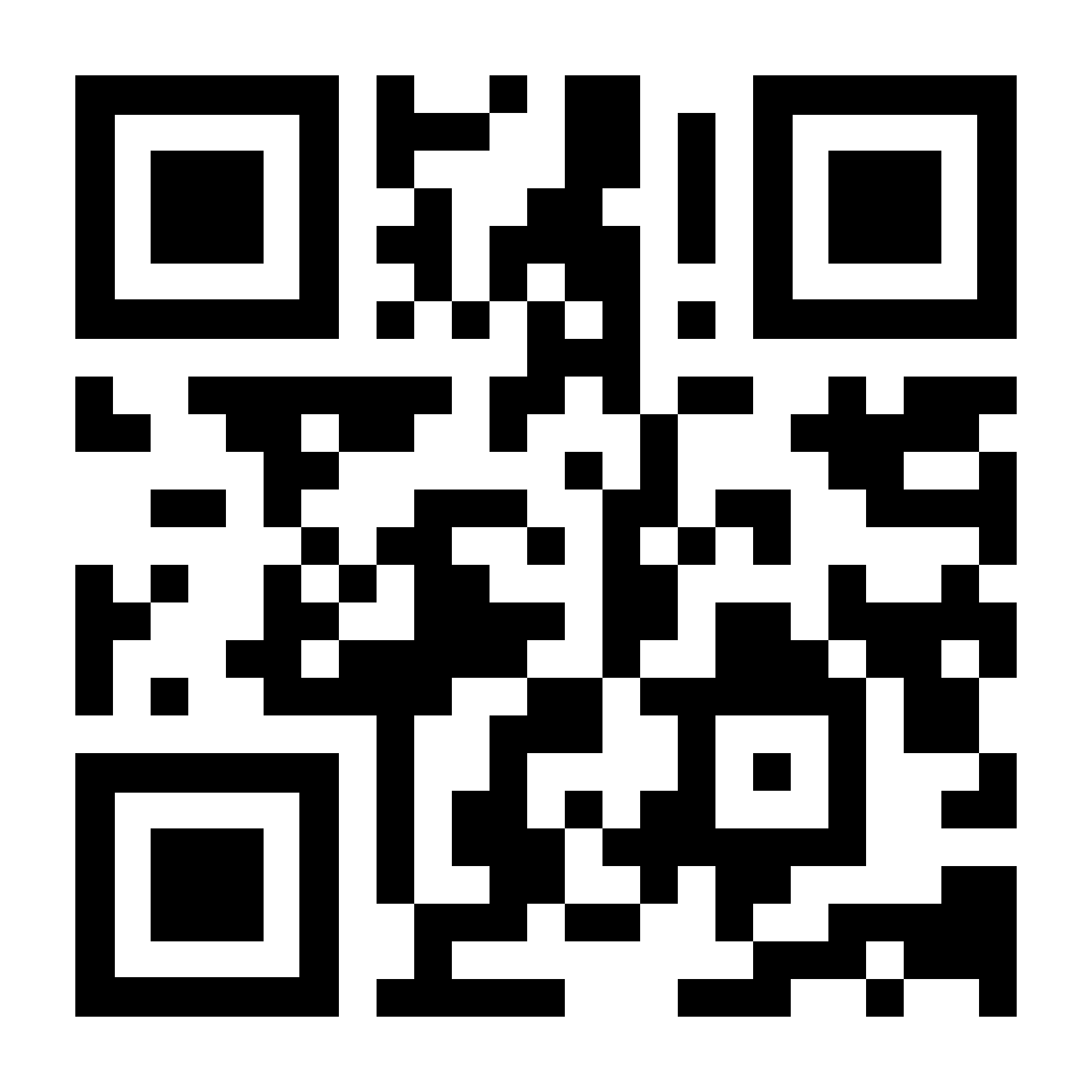 Call to Action #4
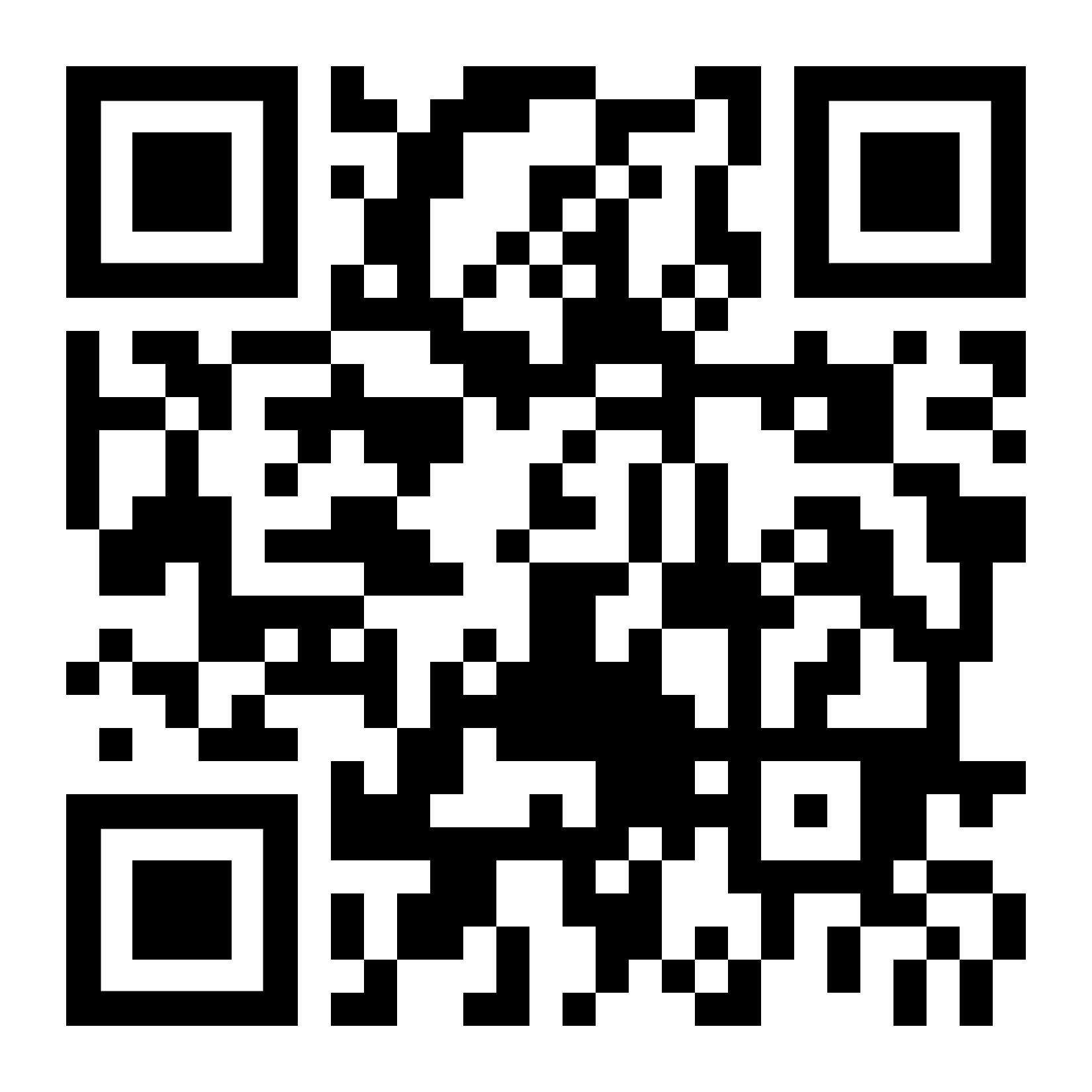 Boycott and Divest Fossil Fuels AND Nuclear Weapons
Dontbankonthebomb.com


Gofossilfree.org
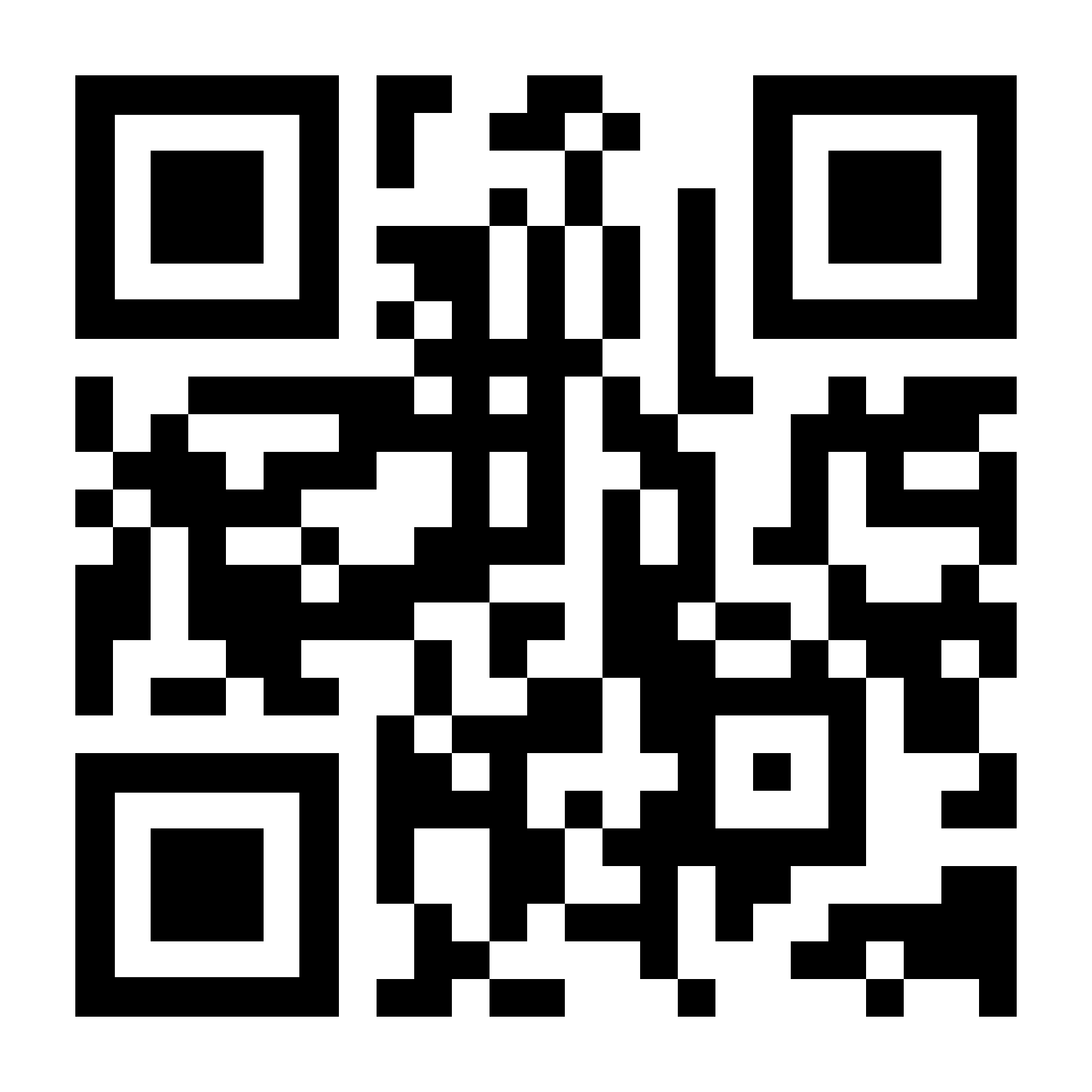 Green New Deal
Massive amounts of money
New rules and regulations
Converting workers and factories
Global cooperation and personal sacrifice
Internationally 
China
Russia
India
Europe
Changing US Budget Priorities
Money earmarked 
for nuclear weapons
over next 30 years
Money needed to address climate change
Jobs for death
or
Jobs for life
Countries with nuclear weapons and their key allies
Largest carbon emitting countries
USA
Russia
China
India
Pakistan
UK
France
Israel
North Korea
Germany
Italy
Turkey
Belgium
Netherlands
China
USA
EU (Germany, France, UK, Italy, Belgium, Netherlands…)
India
Russia
Japan
Canada
South Korea
Australia
Saudi Arabia
Pakistan
Call to Action #5
Ask members of Congress to support H.R.2419
https://www.congress.gov/bill/116th-congress/house-bill/2419/
Join the Warheads to Windmills campaign!
Nuclearban.us/join-the-campaign/
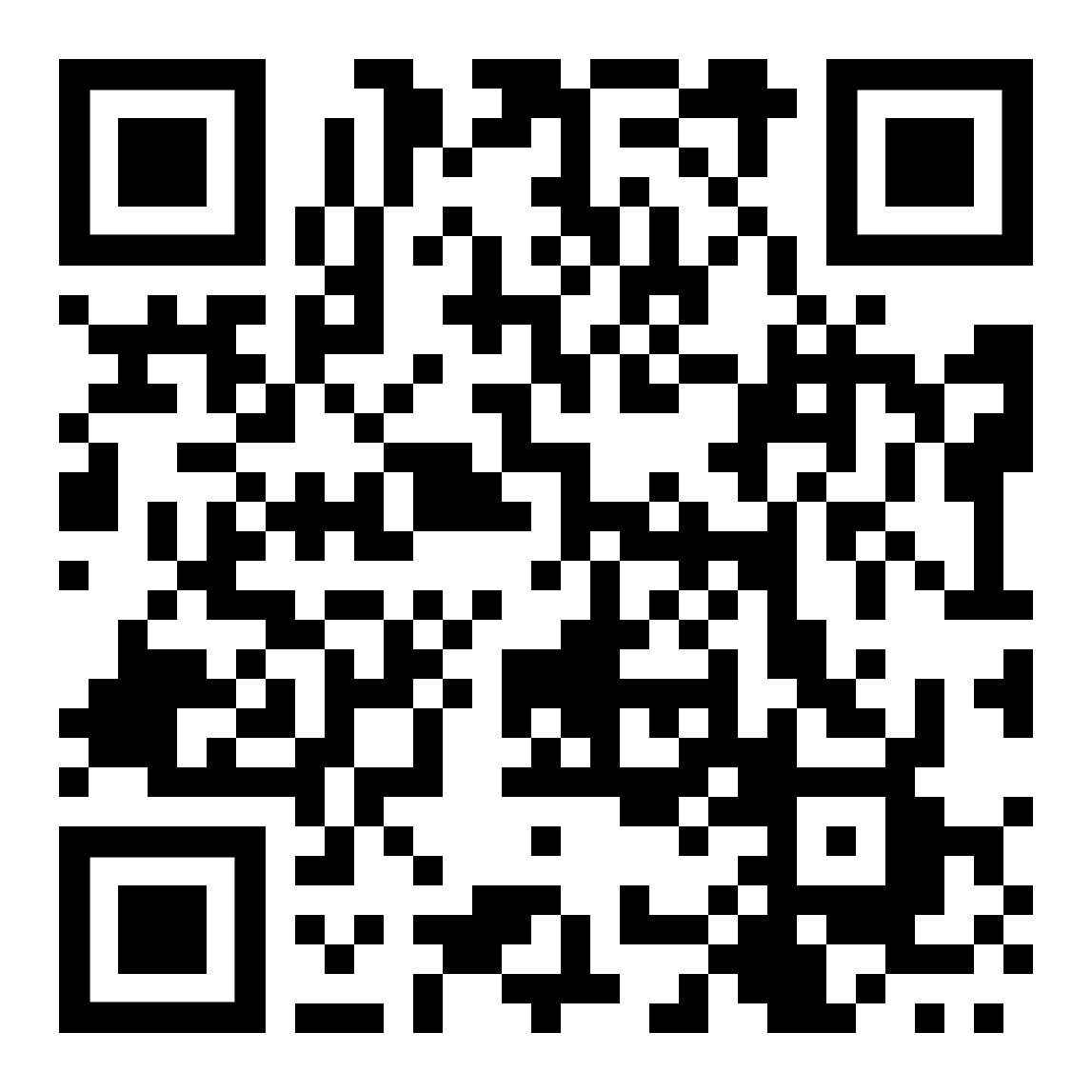